The library at the National Archives:
A door into a complex archive collection
Internal correspondence showing support
‘There are occasions when it is immensely valuable to me’
Miss Peake, 1953 (PRO 1/1414)
Opening doors to the public
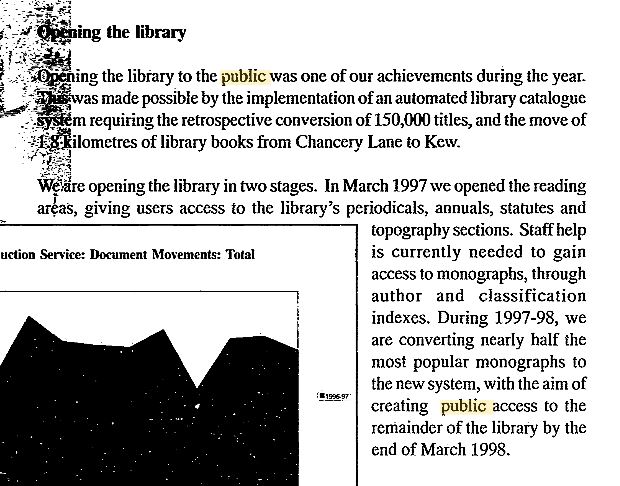 Beyond the boundaries
But there was a worldSomewhereOut thereAnd Mrs. Long opened that wardrobeBut no lions or witches scared meI went throughKnowing there would beSpring
 
A POEM FOR MY LIBRARIAN, MRS. LONG
By Nikki Giovanni
ENDS